ESCUELA NORMAL DE EDUACIÓN PREESCOLAR DEL ESTADO DE COAHUILA
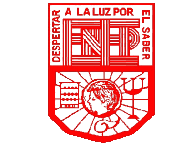 Licenciatura en Educación Preescolar
Computación
Segundo semestre
“Las consecuencias de la pandemia del coronavirus”.
Nombre del titular: Diana Elizabeth Cerda Orocio 
Nombre de la alumna:
Mónica Guadalupe Bustamante Gutiérrez #4

Segundo semestre, sección D.
Saltillo, Coahuila                                                                                        Mayo 2021
Saltillo, Coahuila                                                                                        Mayo 2021
Menú
Las consecuencias de la pandemia del coronavirus
4 efectos que la pandemia tendrá en las economías de América Latina
Consecuencias de la pandemia del COVID-19 en las desigualdades sociales 
en el largo plazo (Artículo)
Las consecuencias económicas y sociales del confinamiento (Vídeo)
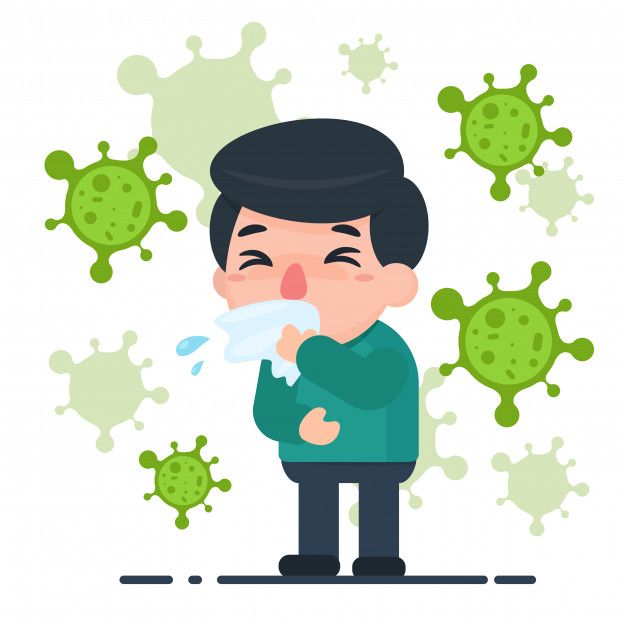 Las consecuencias de la pandemia del coronavirus
Los impactos de la pandemia del coronavirus en la economía mundial son dramáticos. Además del desplome masivo del comercio mundial, se está retirando capital de países emergentes en dimensiones históricas – solo en la fase inicial de la pandemia fueron 100 mil millones de dólares, según estimaciones del FMI. Las inversiones directas se han reducido de la misma manera que las remesas. Los precios de las materias primas caen, al tiempo que sube el gasto público para la lucha contra la pandemia.
4 efectos devastadores que la pandemia tendrá en 
las economías de América Latina.
Desplome económico de sus principales socios comerciales: China y Estados Unidos.
Los principales socios comerciales de la región de China y Estados Unidos. Como estas economías están en serios apuros por la pandemia, Latinoamérica recibirá el golpe de frente.
Caída de los precios de las materias primas: La baja de precio de las materias primas está afectando las arcas de muchos países de la región.
La interrupción de las cadenas de producción a nivel global: Cuando esto se interrumpe, muchas de las empresas de un país se quedan sin la posibilidad de seguir produciendo, porque no tienen los insumos que necesitan.
Menos demanda de servicios turísticos: La menor demanda de servicios de turismo, está dejando sin oxigeno a países que dependen de esta actividad. En el caso de varios países como México, República Dominicana o Cuba.